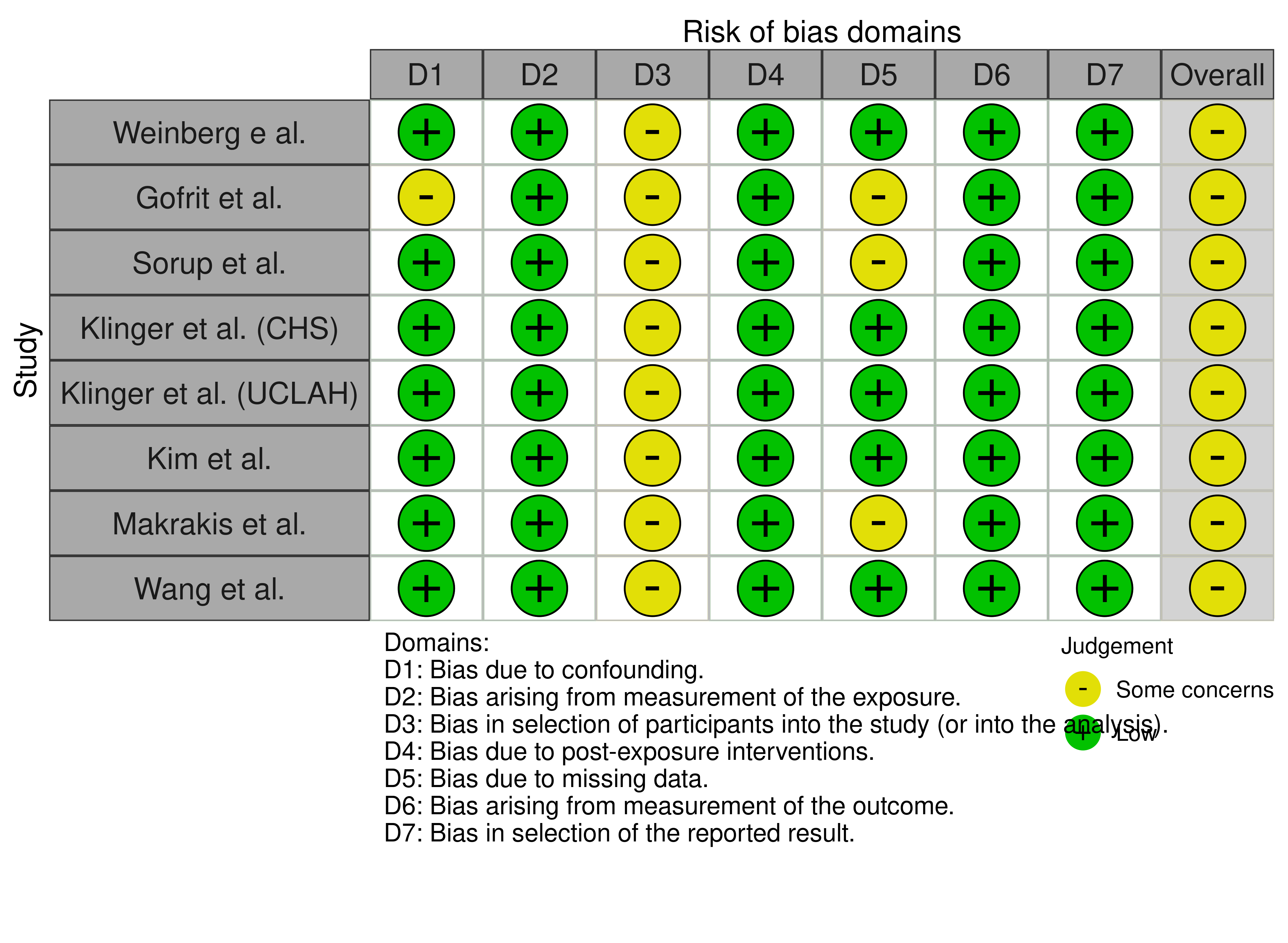 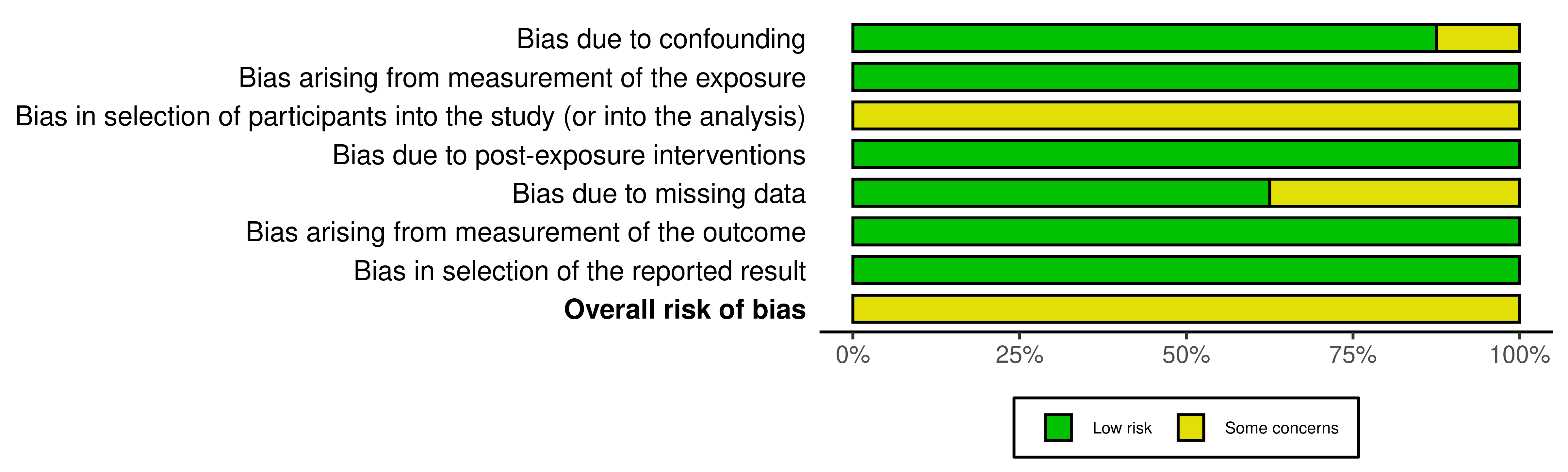 Figure S1: Risk of bias assessment.